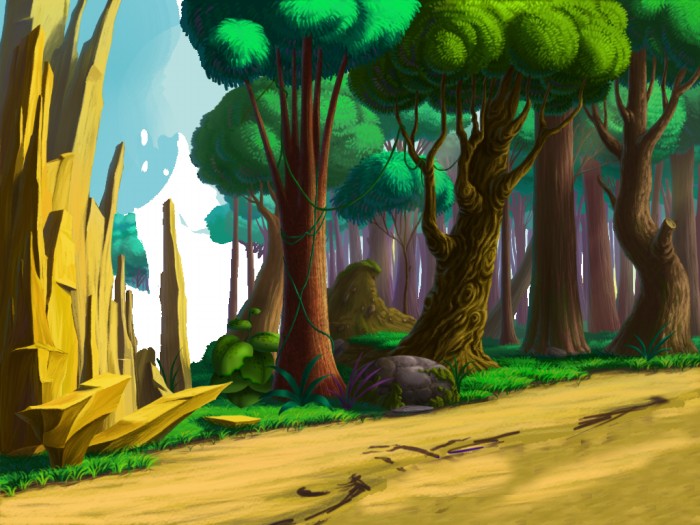 Презентація – мультфільм для дітей дошкільного віку із дислалією:
«В гостях у звірів»
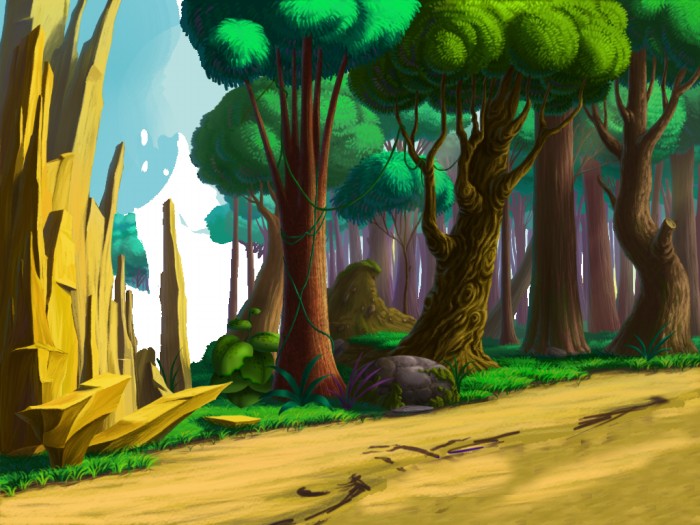 Р-р-р-р…
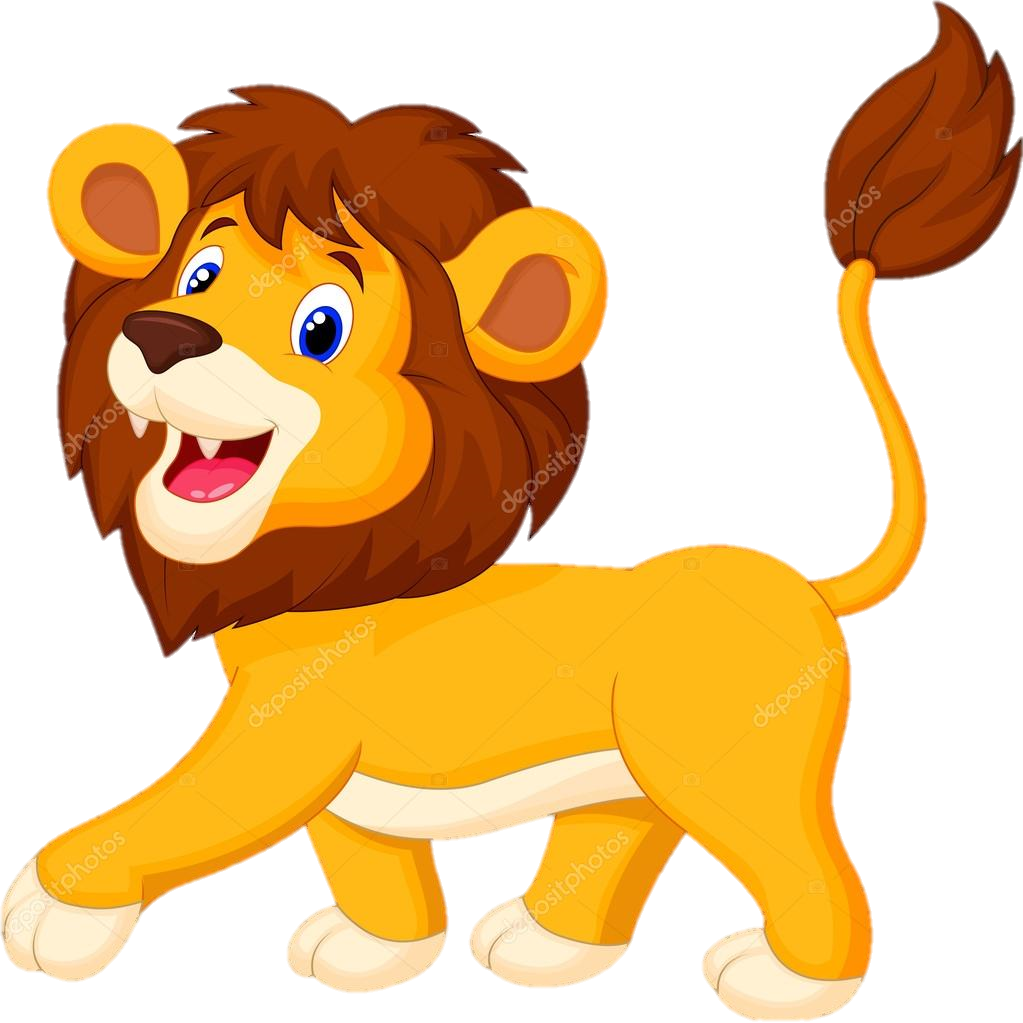 Лев
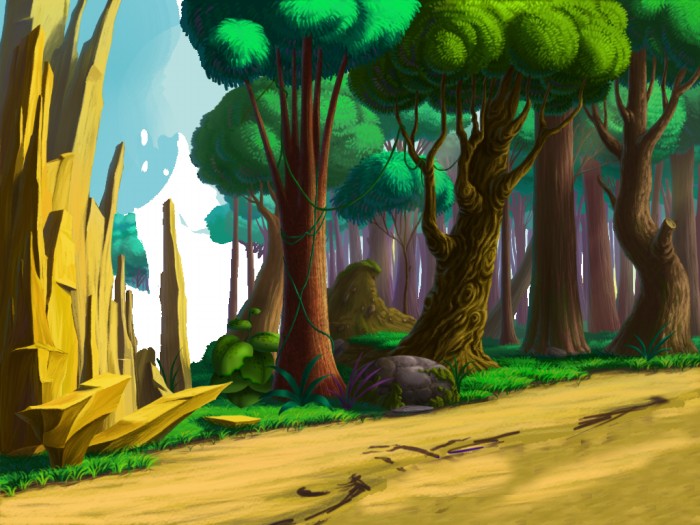 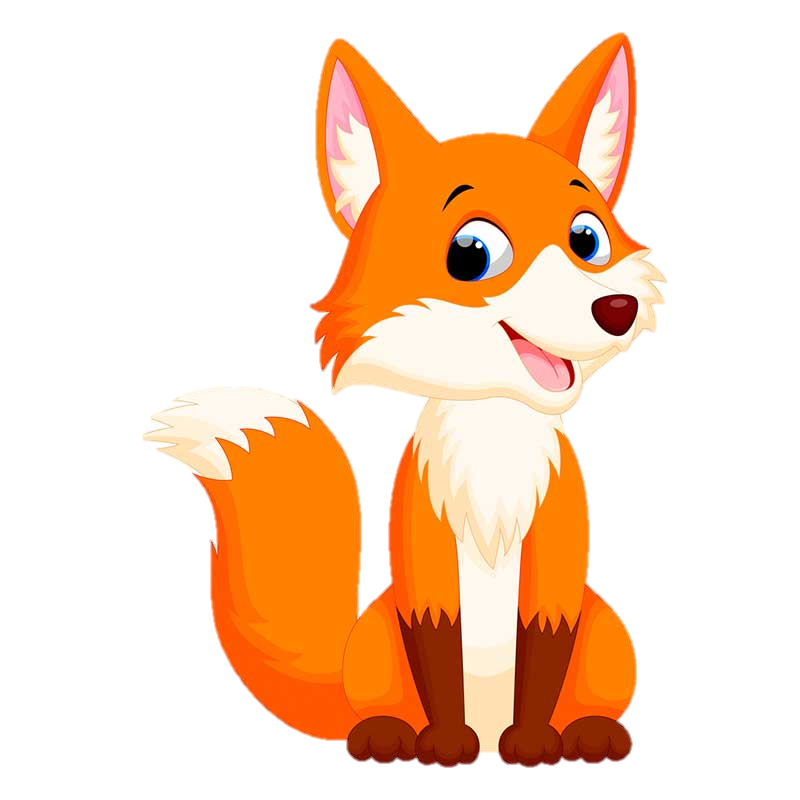 Лисичка
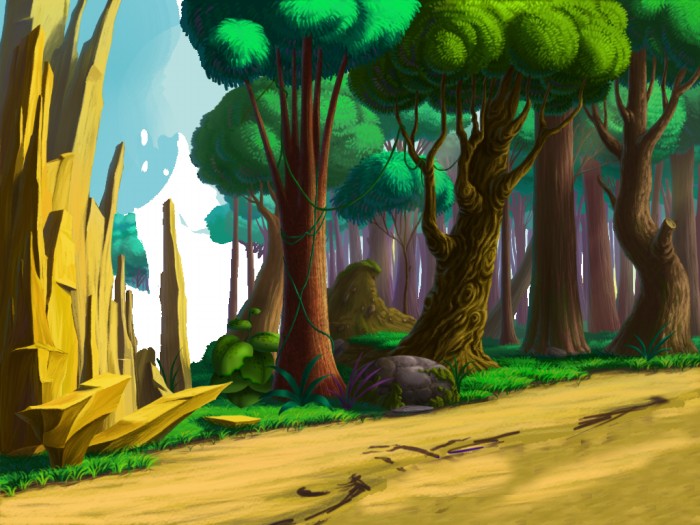 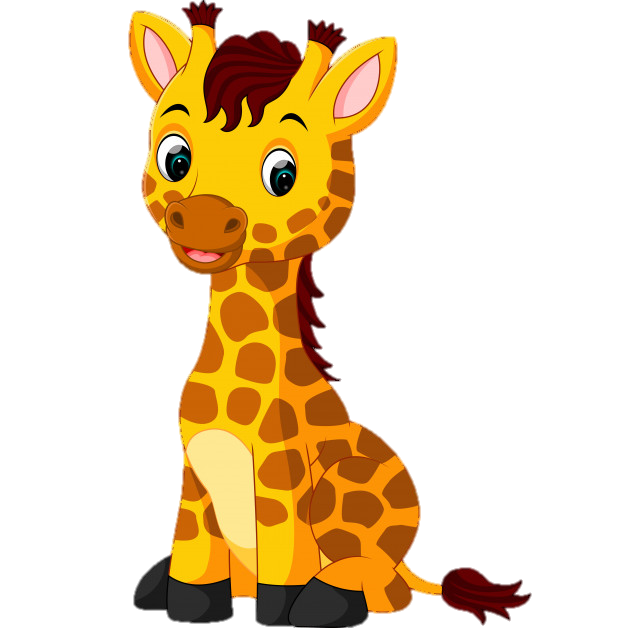 Жираф
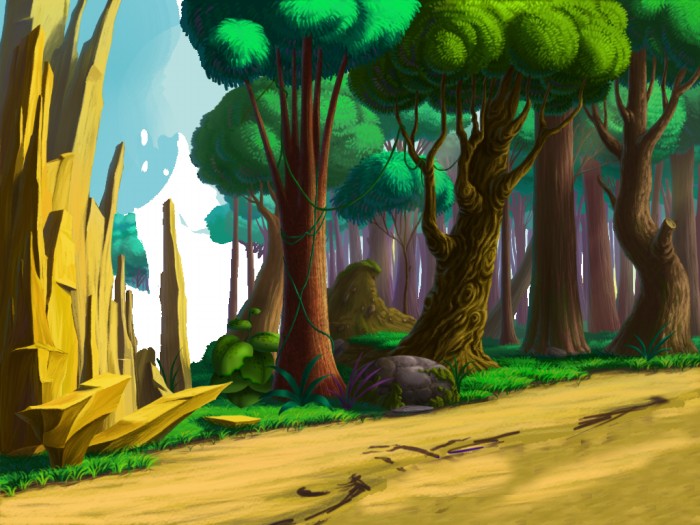 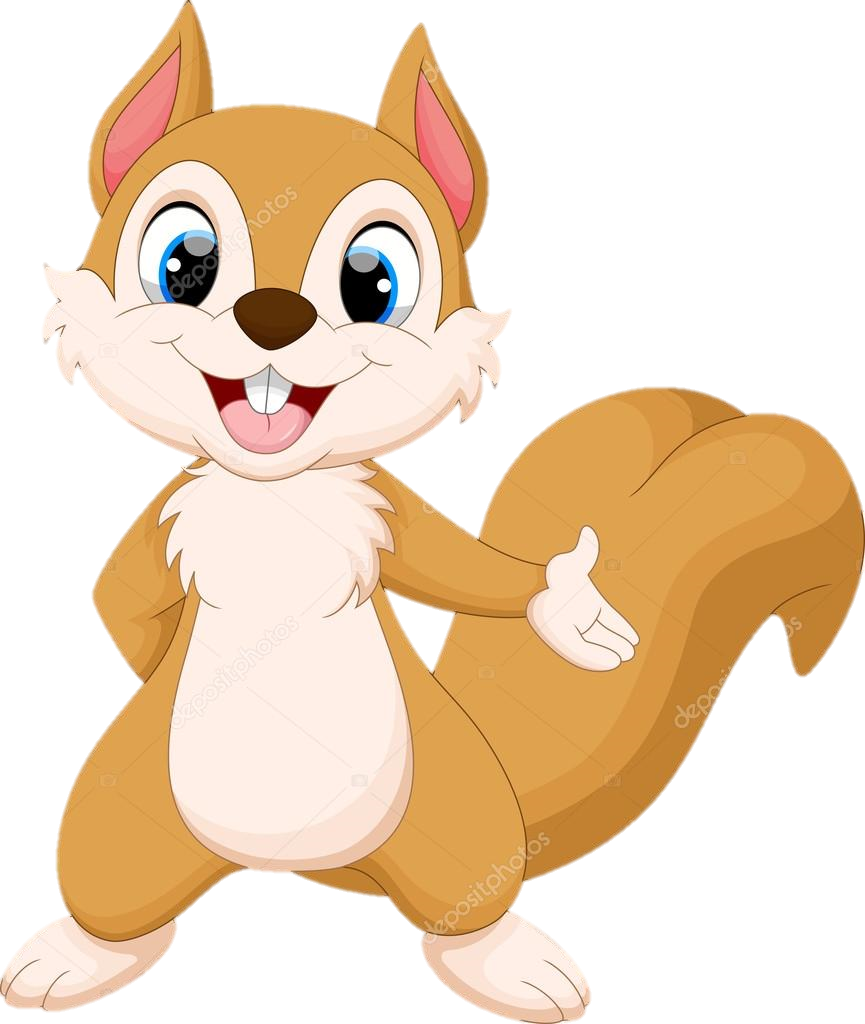 Білка
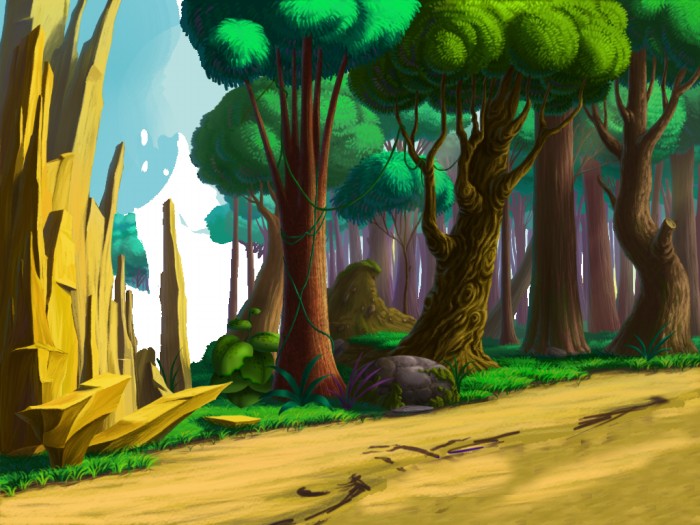 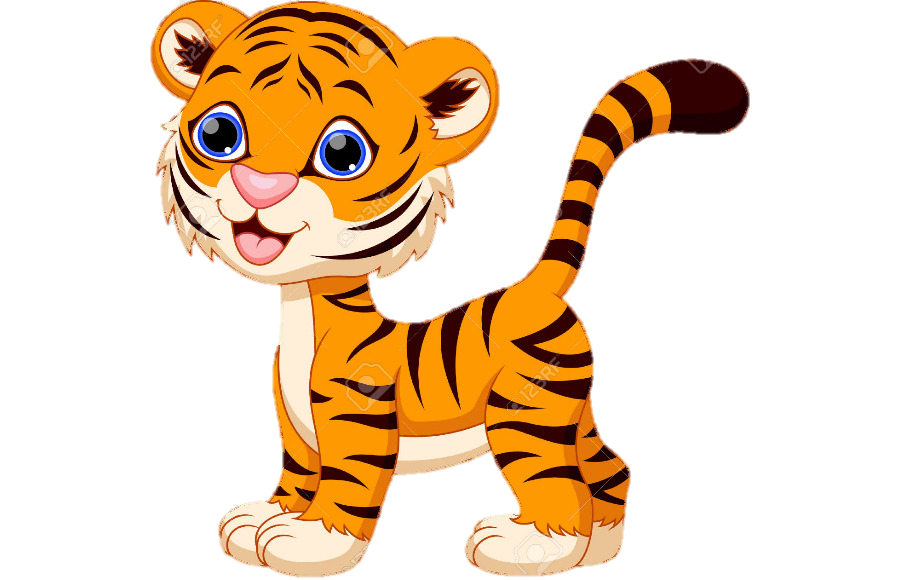 Тигр
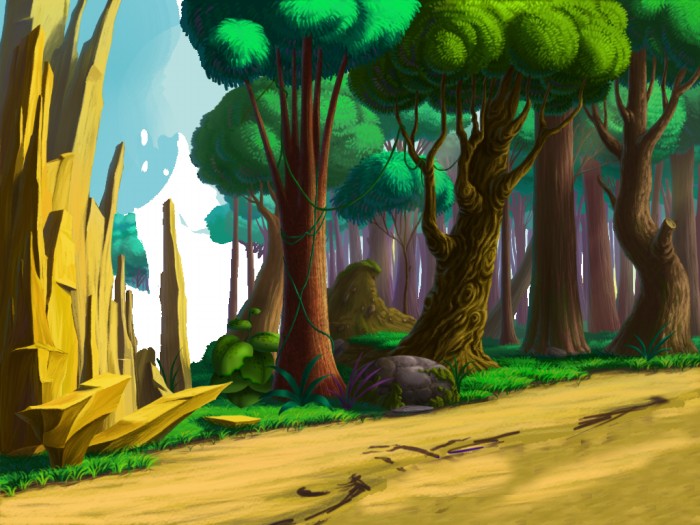 Му-у-у-у…
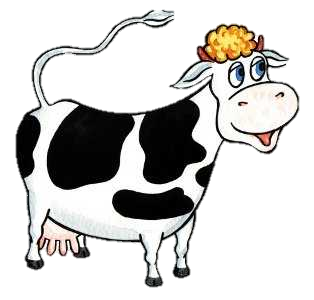 Корова
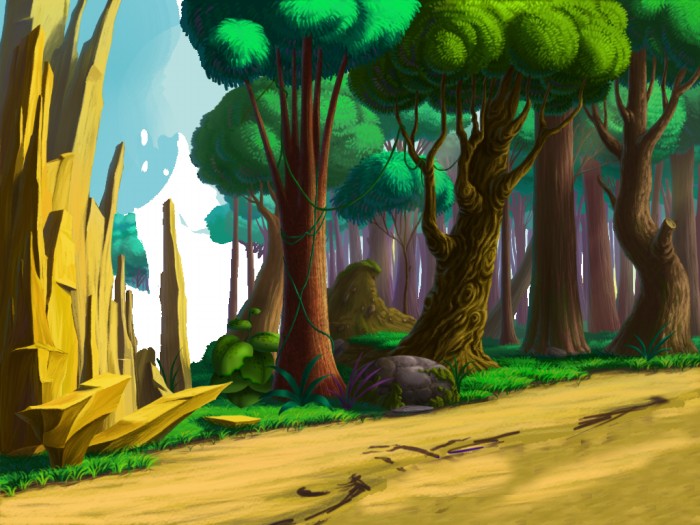 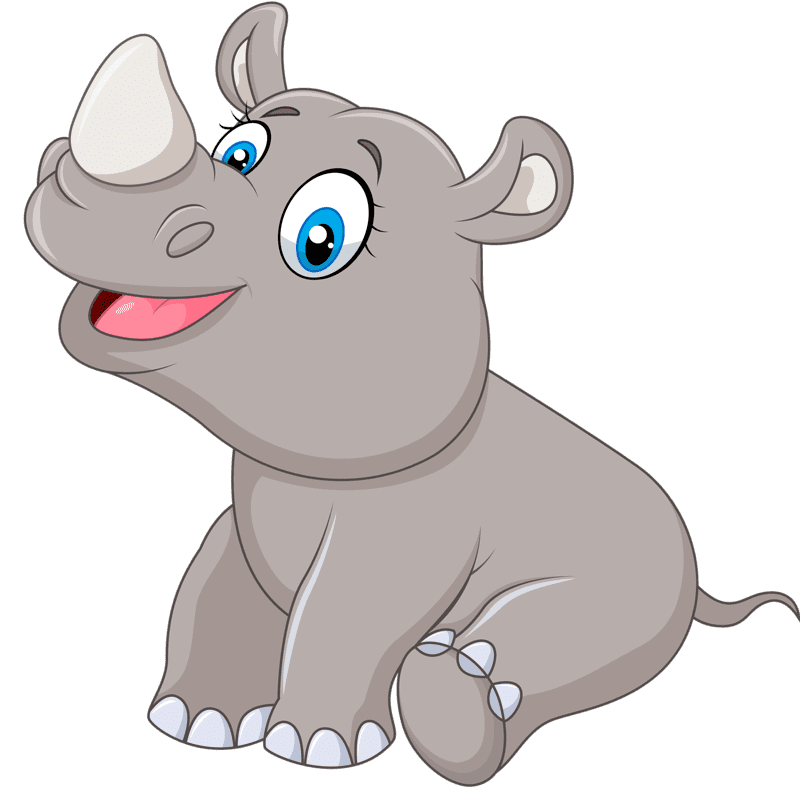 Носоріг
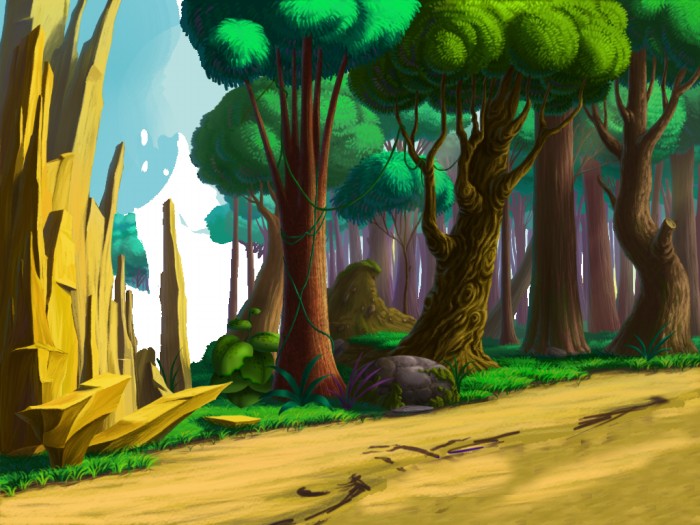 А тепер, давай разом згадаємо усіх звірів, з якими ми сьогодні зустрілися?!
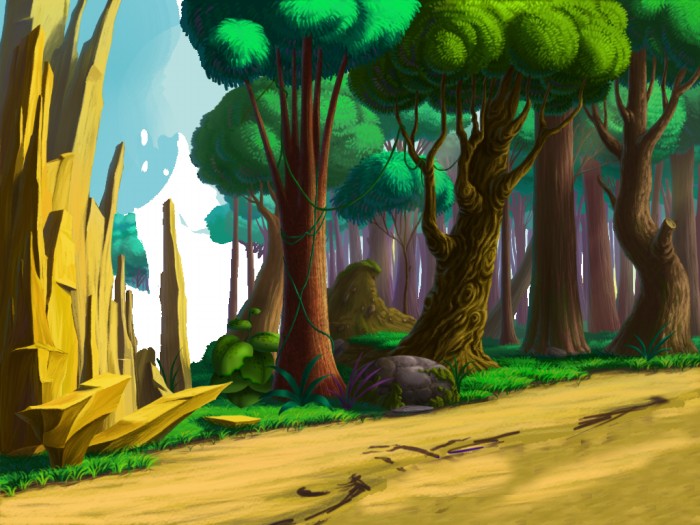 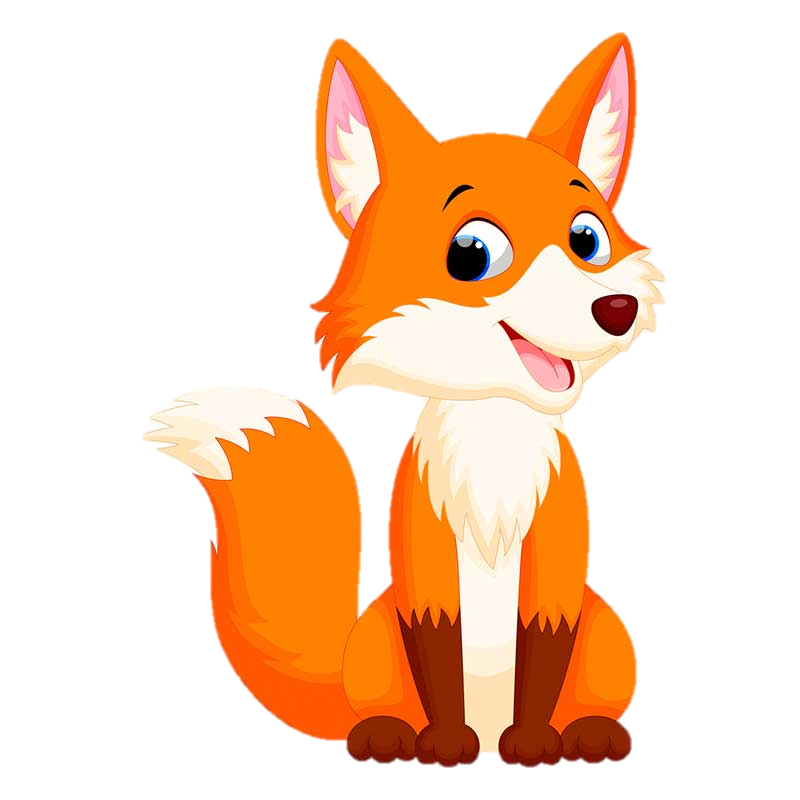 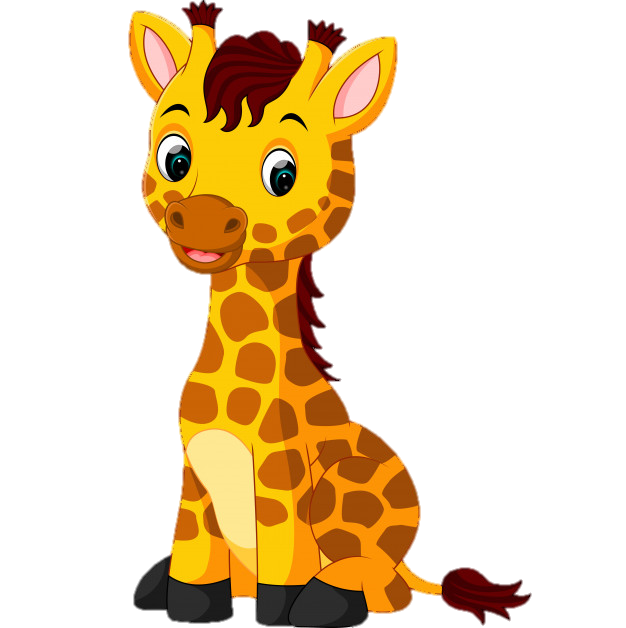 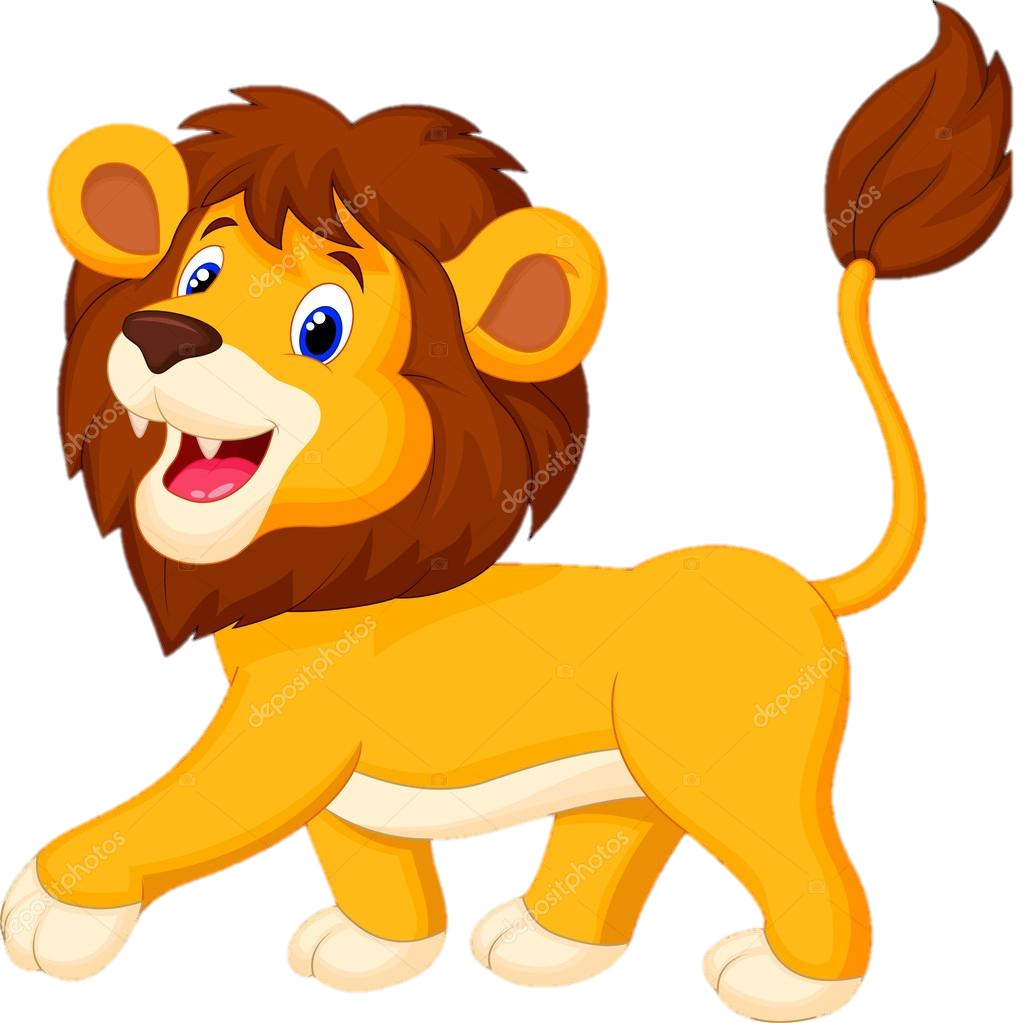 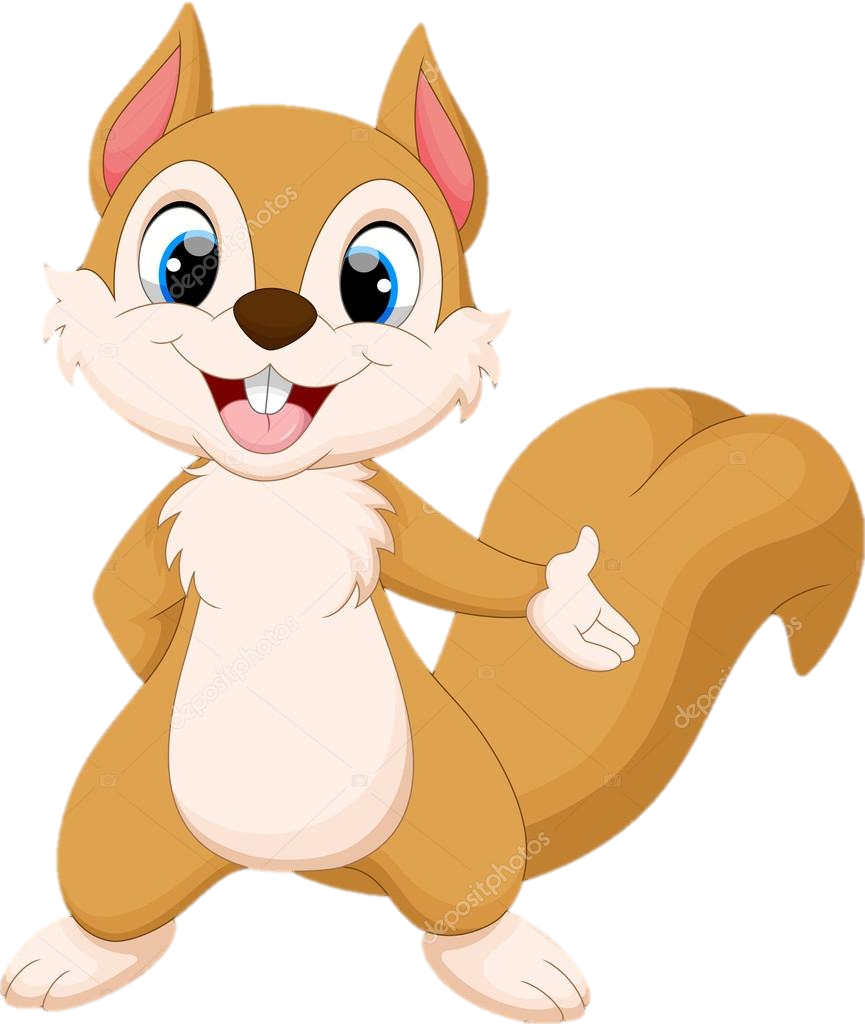 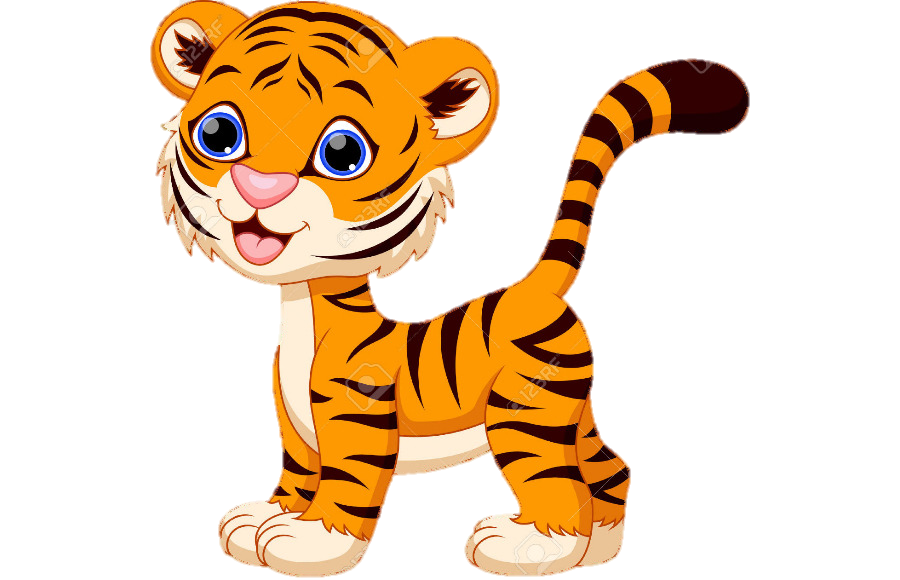 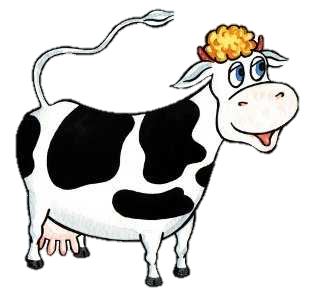 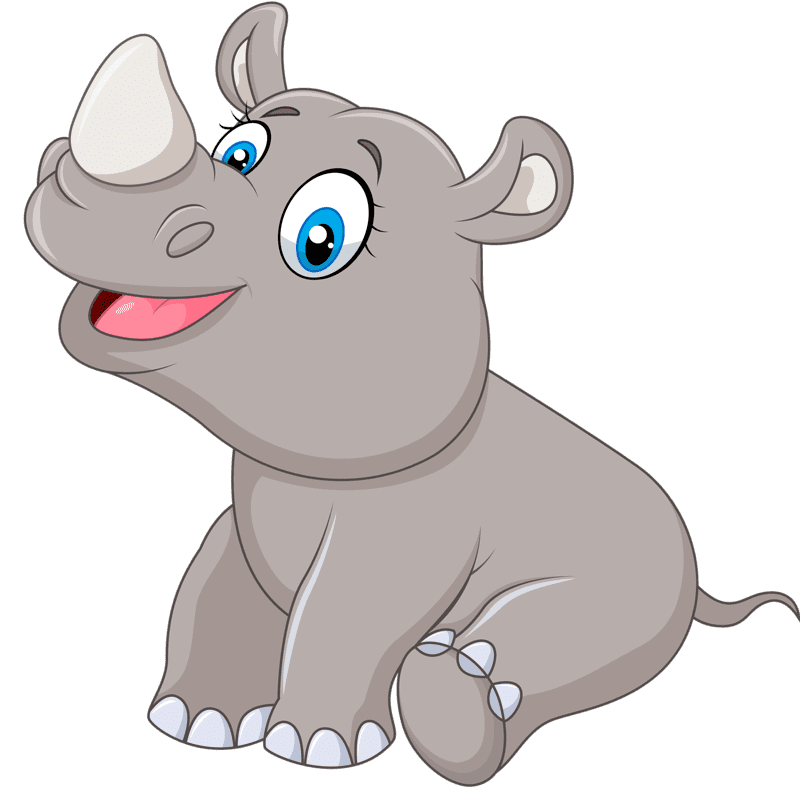 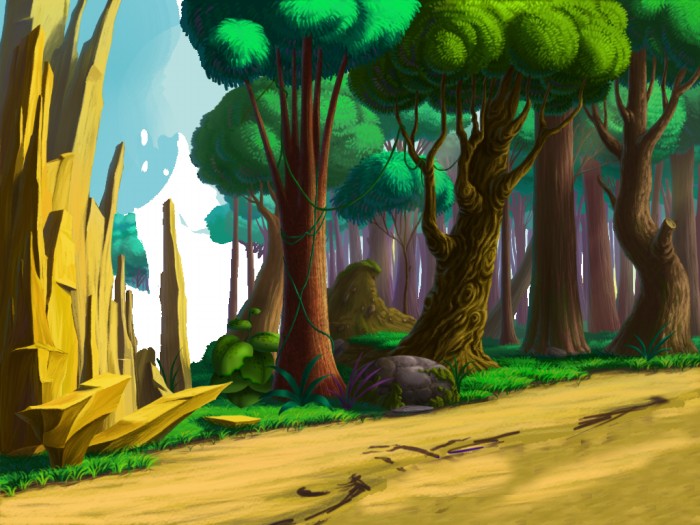 Ти великий молодець !
До зустрічі !